Epidemiology of Primary Carein relation to preventive medicine - public health
CMG Buttery MB BS MPH
2015
[Speaker Notes: this set of slides discusses the distribution of problems in primary care: the epidemiology of care rather than the practice, which was discussed in the previous set of slides.]
Figure 1. Percent of office visits by physician specialty: United States, 2000
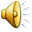 [Speaker Notes: The data on these slides comes from studies I conducted 30 years ago at Eastern Virginia medical school, and through the continuing series of studies since then from the NCHS, the National Ambulatory Medical Care Survey(NAMCS). There has been no significant change in the distribution of care by type of practitioner or major problems in the last 40 years. The pie chart shows that over 60% of care is provided in the offices of general and family physicians, internal medicine physicians and pediatricians]
10   Advance Data No. 328 + June 5, 2002Table 1. Number, percent distribution, and annual rate of officevisits with corresponding  standard errors, by selected physicianpractice characteristics: United States, 2000
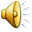 Physician practice characteristic	
					Number of visits
					in thousands
All visits 			823,542
Physician specialty
General and family practice 		198,578
Internal medicine 		125,556
Pediatrics 			103,734
Obstetrics and gynecology 		65,135
Orthopedic surgery		46,155
Ophthalmology 			42,735
Dermatology			34,509
Psychiatry 			28,864
Cardiovascular diseases 		21,598
Urology 			18,703
General surgery 			16,897
Otolaryngology 			16,399
Neurology 			8,411
All other specialties 		96,269

>50% of ALL office visits are to primary care physicians.
[Speaker Notes: Slides three through six; from the advance data presentations of NAMCS, show distribution of visits by different parameters to help explain who gets what kind of care from whom.]
Advance Data No. 328 June 5, 2002Table 3. Number, percent distribution, and annualrate of office visits by patient’s age, sex, and race:United States, 2000
Patient’s age, sex, and race Number of visits in thousands

All visits 		823,542 Age
Under 15 years 	142,466
15–24 years 	             67,172
25–44 years 	             196,833
45–64 years 	             216,783
65–74 years 	             102,447
75 years and over 		97,842
16  Advance Data No. 328,June 5, 2002Table 9. Number and percent distribution of office by the 20 principalreasons for visit most frequently mentioned by patients, United States, 2000
Number of visits in
Principal reason for visit and RVC code1 	thousands
All visits 				823,542
General medical examination* 	    X100	63,952
Progress visit, not otherwise specifiedT800	32,776
Cough 			    S440	22,360
Routine prenatal examination* 	   X205	22,085
Postoperative visit 		   T205	21,178
Symptoms referable to throat 	   S455	17,519
Skin rash		  	   S860	13,365
Vision dysfunctions 		   S305	12,965
Knee symptoms 		   S925	12,533
Back symptoms		   S905	12,464
Well-baby examination*  	  	   X105	12,457
Stomach pain, cramps, and spasms 	   S545	12,275
Medication, other and unspecified kinds	  T115	11,424
Earache or ear infection 		  S355	11,288
Hypertension 		  D510	10,398
Depression 		  S110	10,043
Headache, pain in head 		  S210	9,320
Nasal congestion 		  S400	8,857
Chest pain and related symptoms 	  S050	8,833
Fever 			  S010	8,801
All other reasons 		  488,	650

*	Prevention visits
Advance Data No. 328,June 5, 2002Table 16. Number and percent of office, by therapeuticand preventive services ordered or provided, United States, 2000
Number of Therapeutic and preventive visitsin services ordered or provided	 				         								thousands
All visits 		823,542
None 			515,550
Counseling/education Diet  	26,988
Exercise 		80,839
Injury prevention 		24,610
Growth/development		21,460
Stress management 		18,403
Prenatal instructions 		18,396
Mental health 		18,221
Tobacco use/exposure 	18,213
Breast self-examination 	17,827
Skin cancer prevention 	14,311
Family planning/contraception 	9,564
HIV/STD transmission 	5,190
Other therapy
Complementary and alternativemedicine 		31,589
Physiotherapy		22,273
Psycho-pharmacotherapy	19,947
Psychotherapy 		18,669
Table 26. Mean time spent with physician by physician specialty:  United States, 2000
Mean time spent with physician (Mins.)

Physician specialty	
All visits 		18.9
Psychiatry 		36.0
Neurology 		28.0
Cardiovascular diseases 	21.5
Internal medicine 	19.7
General surgery 	19.0
Obstetrics-gynecology 	18.2
Orthopedic surgery	17.1
General, family practice 	17.0
Ophthalmology 		16.9
Otolaryngology 		16.8
Urology 		16.2
Dermatology		15.8
Pediatrics 		15.4
All other specialties 	23.5
[Speaker Notes: Which is to most primary care physicians amount about 6000 visits a year for some 2000 patients or on the average 3 visits per patient.]
PRIMARY CARE PROBLEMS IDENTIFIED BY PRIMARY PRACTITIONERSPrepared for NAPCRAG meeting in 1984
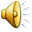 [Speaker Notes: The data for this table was prepared 25 years ago using data from the first NACMS survey and shows the relationship between common problems [problems which required at least six visits a year] as a percentage of all visits to the doctor's office using the ICD(A) code as the type of visit label. This has not changed over the last 30 years. The visits to family practitioners and internists were very similar, while those for pediatricians was mostly for well children where the mothers were worried. The obstetricians cared for a very limited set of visits for very specific conditions.]
NUMBER AND PROPORTION OF COMMON PROBLEMS SEENBY PHYSICIAN B AS A SUBSET OF TOTAL COMMON PROBLEMSSEEN BY PHYSICIAN A
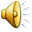 [Speaker Notes: Slide nine shows cross-correlation of the number of visits made by the physician B as a proportion of visits in the succeeding columns of physicians. Of the 159 common problems seen by family doctor 110 of these were also seen in an internist’s office and constituted 74% of the internist’s practice. However only 75 of common problems seen by family Drs. were also seen in the pediatrician’s office.Slide 10 through 13 show problems identified in the NACMS Data that were amenable to preventive intervention.]
Types of Prevention
Primary 
Before signs or symptoms of disease
Immunization
Diet
Exercise
Aspirin to reduce stroke events
[Speaker Notes: Slides 10 through 13 show problems identified in the NACMS Data that were amenable to preventive intervention.]
Prevention  (Continued)
Secondary
Signs and symptoms present but early
Lower Blood Pressure
Reduce Smoking
Reduce Weight
Reduce Stress
Reduce Salt Intake
INH for TB Infection
Prevention (Continued)
Tertiary
Late disease, intent to delay progress
Physical Therapy after Injury
Anticoagulant after Stroke
Weight Reduction for Morbid Obesity
HAART Therapy for PWA
Tamoxifen after Breast Cancer Surgery
Insulin Pump for Type 1 Diabetic
PROPORTION OF OFFICE VISITS FOR DIAGNOSES AMENABLE TO PRIMARY OR SECONDARY PREVENTION
MD		Prim		Sec
FP 		129.8 		5.4
GIM 	31.9 		l0.6
PED 	31.8 		0.2
OBG 	54.1 		0.9
[Speaker Notes: Slide 14 and 15 highlight suggest why enhancing prevention practices could improve the health of the patients by linking primary care and public health resources as well as improving practice data sets with electronic systems.]
How do we improve the links between Primary Care and Public Health/Prevention
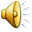 Pay for Prevention Services
Add Physician Extenders to Practice
NP, PA, H.Ed., MH Counsellor
Use of Computerized Records that 
Remind need of Immunizations
Remind Need for Routine Management
Provide Health Ed. Material
Computer links to patients.
PC – PH Prevention Links
Closer Health Department – Practicing physician ties.
Weekly or monthly surveillance reports
Databases of Community Health Status
Prevention talks at Hospital meetings
Epidemiologic Surveys of patient records
CASA/CDC
Periodic review of death records with Rx for prevention activities
Place PHNs in Physician’s offices
How many Doctors?
Current US population: 
Approximately 320Mn.

AFP Recommended patient load: 
1 FP/1800 patients
[Speaker Notes: The last four slides discuss the need for more primary care physicians in the U.S.A. 2000 patients per PC Physician as an easy number to calculate, although the Academy of Family Practice has reduced the suggested number of patients per physician from 2000-1800 over the last few years because of the time taking for increasing paperwork in the doctor’s office. The AAFP recommendations increase the need for PC MDs/NPs.]
How Many Doctors -II
For 320 Million People: 170,000 FPs.
Assume 48 work weeks per MD
Assume 10% will be in nonproductive positions teaching.
Need =220,000
Outside the US maximum ratio of
Specialist to PCPs is  1:1
How Many Doctors III
Maximum number of physicians needed for Primary care

400,000

According to AMA practicing non-federal
Physicians 
 814776 non-federal
How Many Doctors - IV
Most physicians are in Patient Care (80.0%). Patient Care includes: Office-Based physicians
Full-Time Hospital Staff (9.2%), and Residents/Fellows (14.0%). 
Physicians not in Patient Care are in Other Professional Activity, which includes: Administration (1.9%), Teaching(1.2%), Research (1.7%), and Other (0.5%). 
None of these percentages has changed significantly over the last 30 years.
[Speaker Notes: From these calculations it might appear we have more physicians than we need, but unfortunately most physicians today are specialists who see a much smaller number of patients per day with a very limited diagnostic spectrum, than the primary care physician, leaving many potential patients across the country without access to any care except for the local emergency department, if there is one. This problem is compounded by physicians working shorter hours per week and ordering more tests because of the short time they can spend with patients, and the increased paperwork required by insurance companies and the ACA.]